The Baptist Pension Scheme
Potential changes to the Scheme
December 2023 / January 2024
Agenda
Your current benefits

Pension Scheme Trustee’s aims and objectives

Where is the Scheme currently? 

Why is BUGB consulting on plans to change DB benefits?

Proposed changes to your benefits

Questions
Your Current Benefits
Defined Benefit (“DB”) pension
A guaranteed pension where the level of benefit is set by the rules of the Scheme.
Pension at retirement = accrual rate * service length * Final Minimum Pensionable Income
“Service length” is your Pensionable Service to 31 December 2011 and the Final Minimum Pensionable Income is at retirement or at leaving service.
Defined Contribution (“DC”) benefits
The amount that you receive on retirement depends on the contributions paid in, investment returns earned and the cost of buying a pension at retirement.
Amount available at retirement = employer & employee contributions + investment returns
You can also choose not to buy a pension and instead take your fund as cash or drawdown.
Pension Scheme Trustee aims and objectives
What is the Pension Scheme Trustee’s job?
Act in your best interests
Ensure that your promised benefits are paid, in line with the Scheme rules
Behave prudently, honestly and responsibly

The Pension Scheme Trustee, with financial support from the Scheme employers, has successfully accumulated enough funds to secure your benefits with an insurer, JUST Group (“JUST”).

Why secure benefits with an insurer?
Considered to be the “gold standard” aimed for by most trustee boards
Very high level of benefit security
Funding requirements for insurers are more stringent than for employers
Benefit security no longer dependant on the fortunes of the Scheme employers
Where is the Scheme currently?
Before buy-in
Buy-in
Buyout
JUST
Policy income
JUST
LIABILITIES
BUY-IN
POLICY
LIABILITIES
ASSETS
Monthly pensions & benefit payments
MEMBERS
Monthly pensions & benefit payments
Monthly pensions & benefit payments
MEMBERS
MEMBERS
Why is BUGB consulting on plans to change my DB benefits?
Until the policy with JUST converts to a buy-out and the Scheme is wound up, the Scheme employers and Pension Scheme Trustee will be required to continue spending time and resource on:
Fees for advisors and other third parties
Processes to comply with regulatory requirements 
Regular meetings and other governance requirements
There are some Scheme benefits that an insurer cannot administer, and so some changes will need to be made to facilitate moving to buy-out and wind-up:
Some benefits link to when you leave service 
An insurance company will not monitor when you leave service
Currently there is a link between DB benefits and DC fund
Options are being explored
Discretions and enhancements
All benefits must be codified
Proposed changes to your benefitsPension linked to Minimum Pensionable Income (MPI)
Pension
Currently, before coming into payment, your pension increases in line with MPI.
MPI is broadly expected to increase in line with the Consumer Prices Index (CPI).
The linkage to MPI needs to be broken before a buy-out can take place. The intention is to break this linkage from 31 March 2024.
When the MPI link is broken, your pension will increase in line with the Retail Prices Index (RPI) until your date of retirement, capped cumulatively at 5% pa for benefits accrued before 6 April 2009 and 2.5% pa for benefits accrued on or after 6 April 2009.
RPI inflation has historically been c1% higher than CPI inflation.
The projected pension for some members is HIGHER under the proposed changes…
….but where that is not the case a one-off increase is being applied so that your expected pension at retirement is not less than it would have been without the changes.
Illustration – Example member 1
Actual calculations will be undertaken closer to 31 March 2024 and so outcomes will depend on inflation expectations at that time.
* Example calculations are based on market projections of CPI and RPI inflation at 31 October 2023
In this example, the member is expected to be better off with the RPI linked pension and so benefits from the proposed change
Illustration – Example member 2
Actual calculations will be undertaken closer to 31 March 2024 and so outcomes will depend on inflation expectations at that time.
* Example calculations are based on market projections of CPI and RPI inflation at 31 October 2023
In this example, the MPI linked pension is expected to be higher and so the member would receive a one-off increase to their pension
Illustration – Example member 3
Actual calculations will be undertaken closer to 31 March 2024 and so outcomes will depend on inflation expectations at that time.
* Example calculations are based on market projections of CPI and RPI inflation at 31 October 2023
In this example, the member is expected to be better off with the RPI linked pension and so benefits from the proposed change
Proposed changes to your benefitsBenefits linked to Minimum Pensionable Income (MPI)
Death in service
The proposed changes remove the link to MPI.
They also align the DB benefit payable to in service members and those who have left service.
JUST cannot monitor whether you remain in service and so will not provide different benefits for those who are in service to those who have left service
Proposed changes to your benefitsLink between DB benefits and DC fund
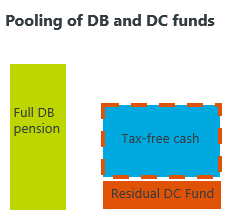 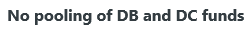 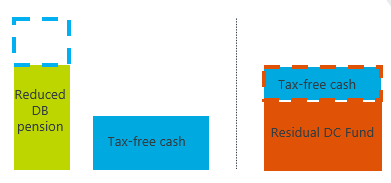 BUGB and the Pension Scheme Trustee are working with JUST on a solution to maintain this option for you
Proposed changes to your benefitsDiscretions and enhancements (1)
Incapacity benefits
Incapacity benefits are currently payable from the income protection policy. This benefit will remain unchanged for the foreseeable future.
As an alternative, you may be eligible to receive an enhanced DB pension if you become  incapacitated whilst still in service. JUST will not monitor whether you are in service or not and so we can’t insure this benefit. 
For the vast majority of members income protection provides a higher benefit compared to the alternative enhanced DB pension.
As such, currently we do not propose a replacement for this enhanced pension on early retirement given the availability of the income protection insurance arrangement.
The income protection policy is for in service members and as such it is crucial not to leave service before making a claim under this policy.
Discretions and enhancements must be codified to enable JUST to take on responsibility of the DB Plan
Proposed changes to your benefitsDiscretions and enhancements (2)
Supplementary benefits
Some members have supplementary benefit lump sums and/or supplementary benefit pensions which are subject to discretionary bonuses. 
No bonuses have been paid on supplementary pensions in 20 years and so no increases are proposed to be insured.
Supplementary lump sums have received some bonuses. It is proposed that supplementary lump sums will receive annual increases prior to retirement in line with RPI inflation (subject to same limits as per pension increases).
Discretions and enhancements must be codified to enable JUST to take on responsibility of the DB Plan
Any questions?